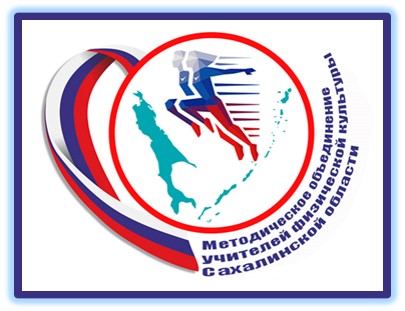 ПРОЕКТ 
  О СОЗДАНИИ НА ТЕРРИТОРИИ 
САХАЛИНСКОЙ ОБЛАСТИ 
ФИЗКУЛЬТУРНО-СПОРТИВНЫХ КЛУБОВ ПЕДАГОГИЧЕСКИХ РАБОТНИКОВ ОБРАЗОВАТЕЛЬНЫХ ОРГАНИЗАЦИЙ

Мошкова М.Ю.
Руководитель РУМО учителей
 физической культуры Сахалинской области
ВВЕДЕНИЕ
	По данным исследований 1, около 90 процентов российских учителей имеют проблемы со здоровьем, которые связаны с условиями труда. только 12 процентов учителей-женщин и 26 процентов учителей-мужчин в российских школах считают себя здоровыми. 
	Профессию педагога можно отнести к "группе риска" по частоте нарушений здоровья и серьезности протекающих заболеваний. Помимо большой занятости, к основным факторам, негативно влияющим на здоровье педагогов, относятся: интенсивная речевая нагрузка; нервно-психическое напряжение; напряжение органов зрения; малая двигательная нагрузка; длительное пребывание в вертикальном положении; высокая концентрация бактерий и микробов в учебных помещениях.
	Согласно исследованию2 специалистов ФГБУ «НМИЦ ПН им. В.П. Сербского» Минздрава России, педагоги наряду с медицинскими работниками и работниками уголовно-исправительной сферы также входят в группу риска и по развитию синдрома эмоционального выгорания. Более того, у 60% педагогов со стажем больше 20 лет этот синдром уже сформирован.
Актуальность проекта.
В связи с вышеуказанными проблемами предполагаем, что двигательная активность и приверженность к здоровому образу жизни способна решить задачи по снижению профессиональных заболеваний учителей и их профилактики.

Цель проекта.
Создать условия для поддержки физического, психического и социального здоровья, развития двигательной активности, через организацию физкультурно-спортивных клубов (далее ФСК) педагогических работников образовательных организаций.
Задачи проекта.
Разработать типовое положение о ФСК педагогических работников образовательных организаций Сахалинской области.
Разработать методические рекомендации по работе ФСК педагогических работников в образовательных организациях Сахалинской области.
Разработать положения по проведению основных мероприятий.
Оказать помощь в организации и проведении мероприятий по проекту на уровне образовательных организациях, муниципальных образований, региона.
СОДЕРЖАНИЕ ПРОЕКТА
МАТЕРИАЛЬНО-ТЕХНИЧЕСКОЕ 
И ФИНАНСОВОЕ ОБЕСПЕЧЕНИЕ.
Для реализации проекта используется оборудование, инвентарь и спортивная инфраструктура ОО, муниципальных образований Сахалинской области, региона.
Финансовое обеспечение реализации проекта на разных уровнях: 
- бюджеты образовательных организаций;
- муниципальные органы, осуществляющие управление в сфере образования; 
- Министерство образования Сахалинской области.
Могут быть привлечены иные допустимые средства (инвесторы, спонсоры проекта)
III.	ПОКАЗАТЕЛИ ЭФФЕКТИВНОСТИ ПРОЕКТА
1.	Создание постоянно действующих ФСК педагогических работников.
2.	Повышение числа активно занимающихся в ФСК педагогических работников.
3.	Повышение качества и количества мероприятий физкультурно-спортивной направленности для педагогических работников.
4.	Методические разработки сценариев спортивных праздников, мероприятий.
IV.	ОЖИДАЕМЫЕ РЕЗУЛЬТАТЫ
В результате участия в мероприятиях физкультурно-спортивных клубов
увеличится двигательная активность педагогических работников, тем самым будет оказано положительное внимание на укрепление физического, психического и социального здоровья. 
2. Участие педагогов в мероприятиях ФСК будет иметь воспитательный
эффект для подрастающего поколения, способствовать командообразованию и сплочению коллектива, организации досуга педагогов.
V.	МОНИТОРИНГ В ПРОЕКТЕ.
Мониторинг:
- количества созданных ФСК педагогических работников ОО на муниципальном и региональном уровне;
- количество педагогических работников, принимающих участие в мероприятиях ФСК ОО на муниципальном и региональном уровне.
Список литературы
1. Гревцова Е.А. КОМПЛЕКСНАЯ СОЦИАЛЬНО-ГИГИЕНИЧЕСКАЯ ОЦЕНКА УСЛОВИЙ ТРУДА И ЗДОРОВЬЯ УЧИТЕЛЕЙ ОБЩЕОБРАЗОВАТЕЛЬНЫХ ШКОЛ ЦЕНТРАЛЬНОГО ФЕДЕРАЛЬНОГО ОКРУГА РОССИЙСКОЙ ФЕДЕРАЦИИ И МЕРЫ ПО ИХ ОПТИМИЗАЦИИ. 
2. Проничева М.М., Булыгина В.Г., Московская М.С. СОВРЕМЕННЫЕ ИССЛЕДОВАНИЯ СИНДРОМА ЭМОЦИОНАЛЬНОГО ВЫГОРАНИЯ У СПЕЦИАЛИСТОВ ПРОФЕССИЙ СОЦИАЛЬНОЙ СФЕРЫ.